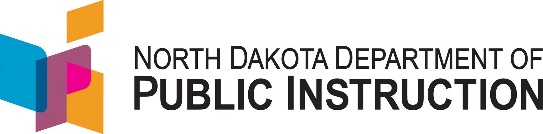 The North Dakota School Business Manager Certification Program Child Nutrition & Food Distribution October 2023							Scott Egge, Administrative Staff Officer III							ND Department of Public Instruction (NDDPI)
Importance

As a School District Business Manager, why is this important to me?

A School District Business Manager is critical to the organization and day-to-day functioning at the local level 

The business manager must be aware of the following for their school district for all local and federal programs:
Grant Award funds
Other Incomes
Claims for reimbursement
Entitlement Dollars
Department of Defense (DOD) Funds
USDA Food Invoices
Agenda

Reporting Systems

Program Renewals 

New ND State Legislation

Student Meal Status / Direct Certification

Claiming & Reimbursement Rates

October Enrollment / Verification Collection

Entitlement Dollars / Food Invoices

Grant Programs
Reporting Systems
NDFoods – CNFD system for applications, payments, food ordering

National School Lunch Program
Seamless Summer Option
School Breakfast Program
Summer Food Service Program
After School Snack
USDA Entitlement Dollars
Fresh Fruit and Vegetable Program

Direct Certification Program – Power School tied to (STARS) for free meal eligibility for nutrition programs

Student Meal Status	
Free / Reduced / Exempt
Direct Certification
McKinney-Vento Homeless & Migrant
PowerSchool *Address Information – Birth Dates
Program Renewals
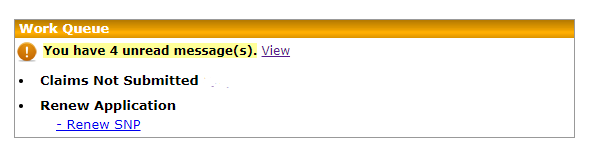 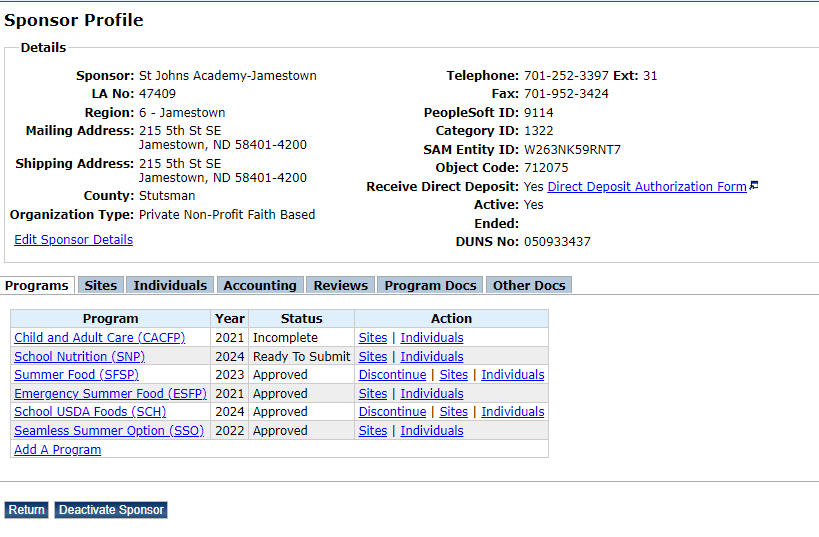 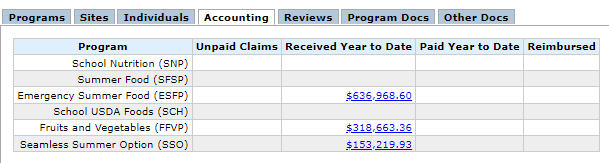 New State Legislation
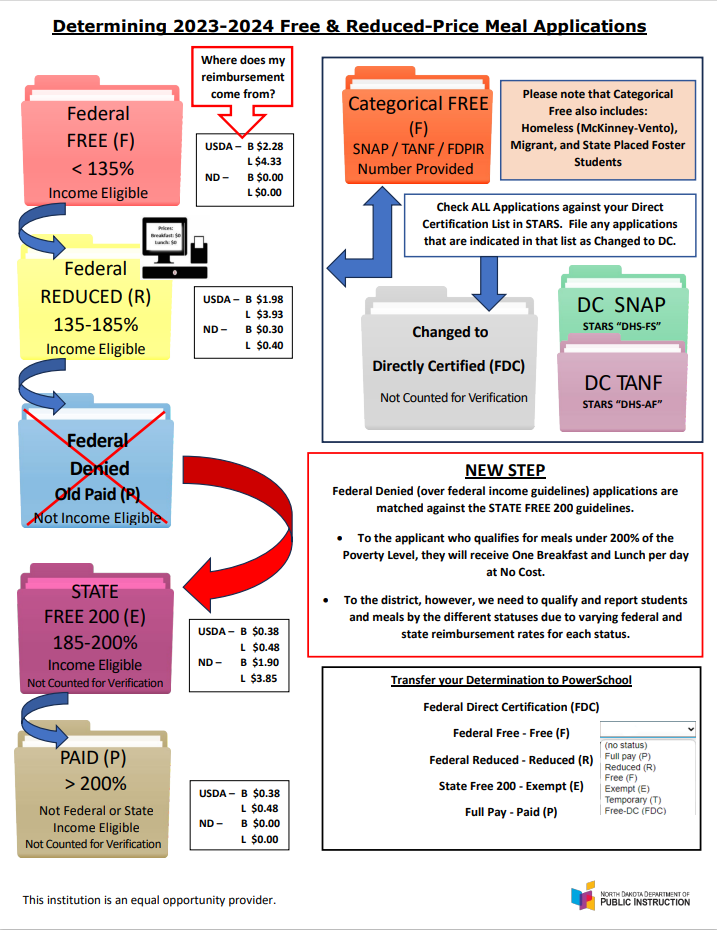 House Bill 1494
Anti-Lunch Shaming Bill

Senate Bill 2284
State Free 200
185%-200% Poverty Level
Student Meal Status / Direct Certification
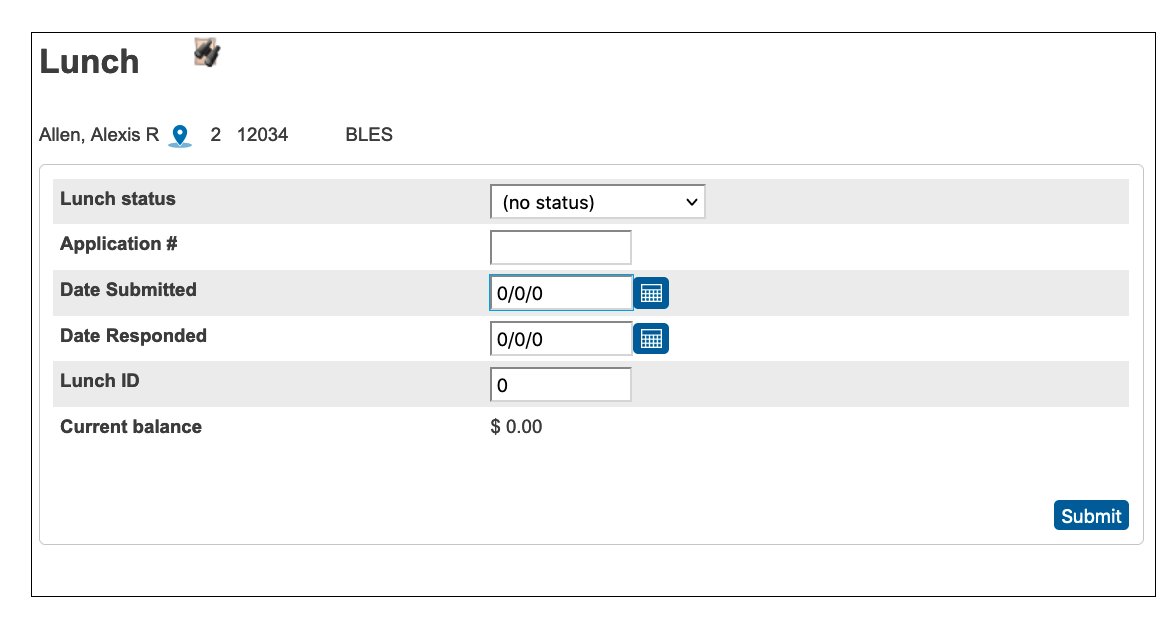 30 Day Carry-Over


PrimeroEdge
online F/R meal applications module available
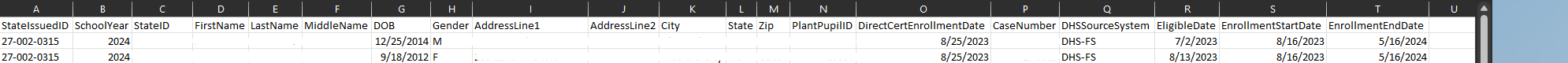 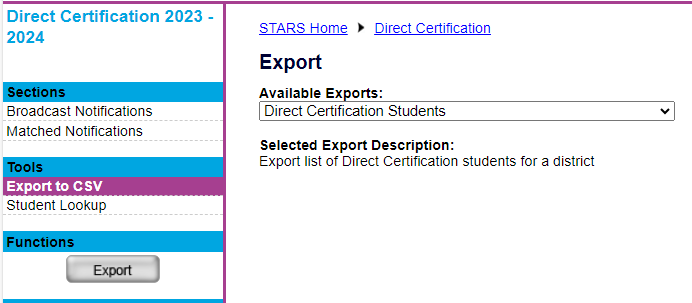 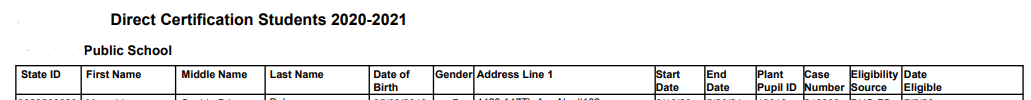 Claims & Reimbursement Rates
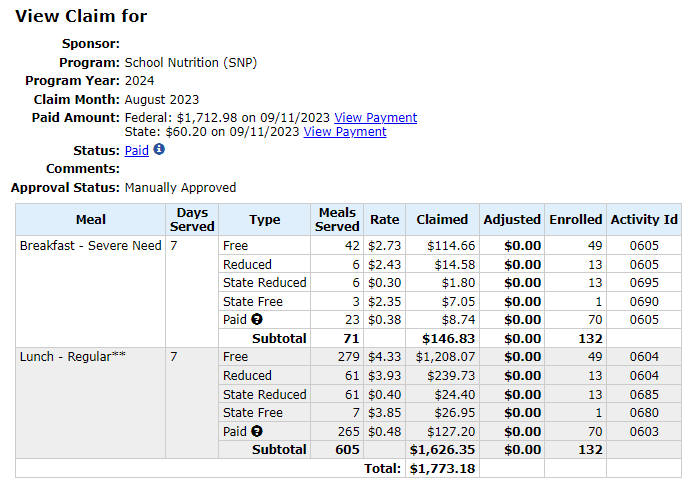 Claims open the 1st of the month for the Prior Month

Payments are made on the first business day after the 10th of each month
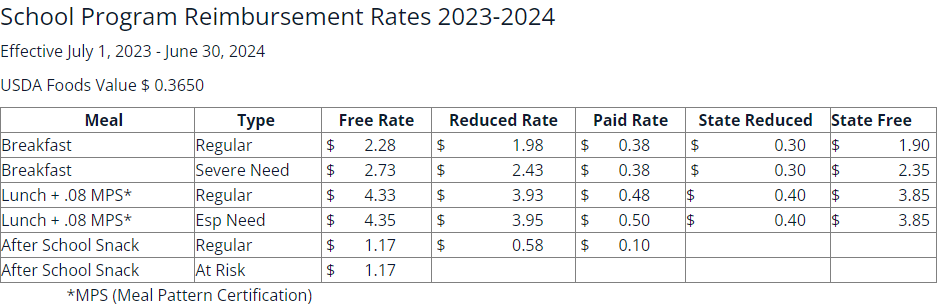 October Enrollment/ Verification Collection
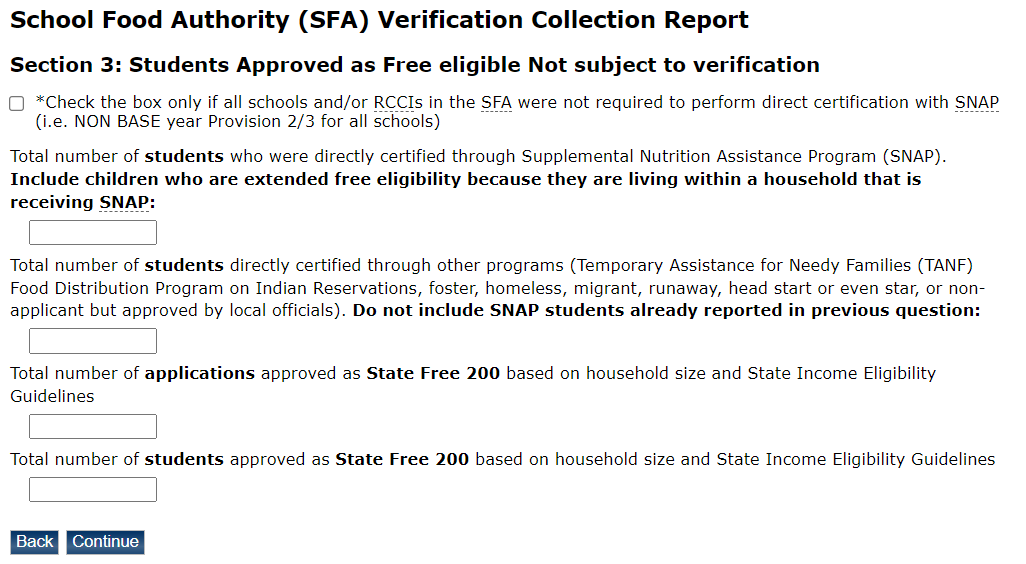 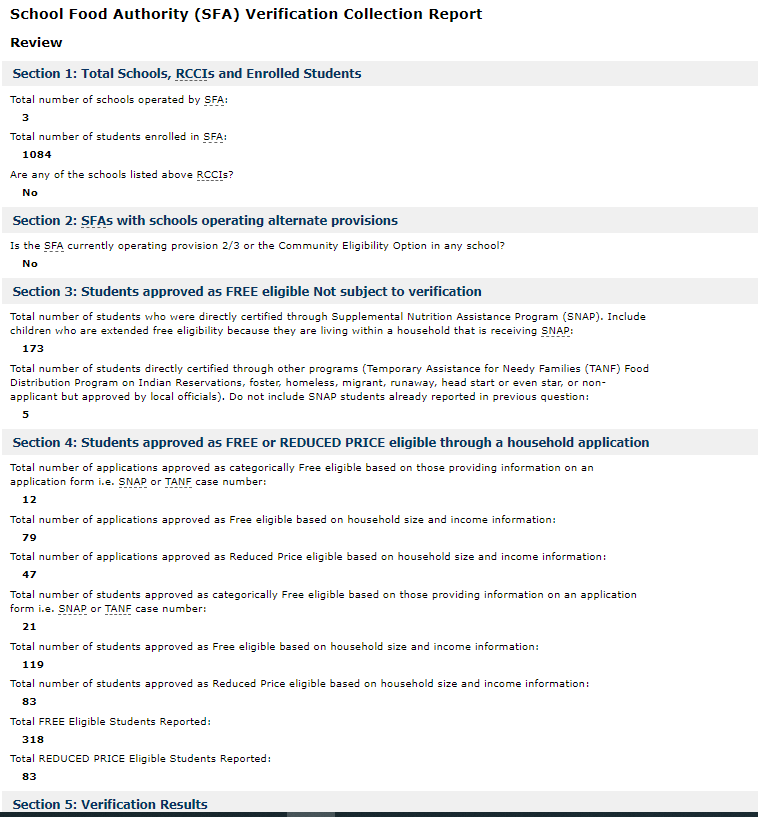 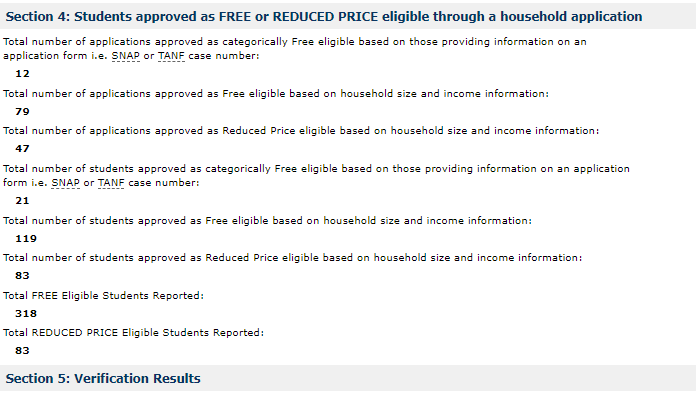 Entitlement Dollars / Food Invoices
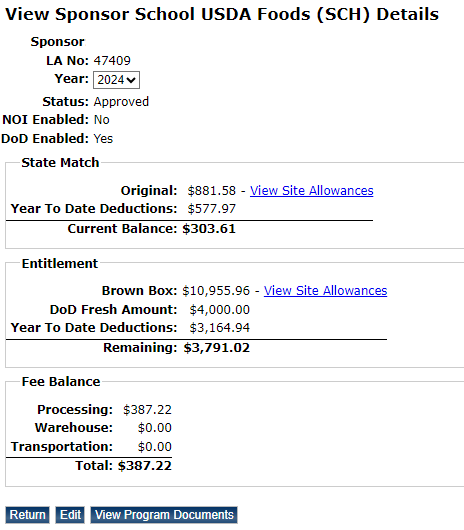 Grant Programs / Other Income
Fresh Fruits and Vegetables Program
USDA Program to Introduce Students to Eating Healthier and Trying New Fruits and Vegetables
Usually Email with Grant Application sent in April  and Due July

Farm to School Grant
USDA Grant for Farm to School or Ag in the Classroom Projects
Usually Email with Grant Application sent in October and Due December

Equipment Grants
USDA Grant for School Kitchen Equipment
Usually Email with Grant Application sent in September and Due November
Other Incomes
Supply Chain Assistance Funds
Reallocated SAE & State Match
Questions ?
Thank you


DPICNFD@ND.GOV